ТОПЛИВНО-ЭНЕРГИТИЧЕСКИЙ КОМПЛЕКС
ТЭК
Если техника – сердце экономики, то топливо – её кровь и сила. К. Бенц
Топливно-энергетический комплекс России
ТЭК – это совокупность отраслей, связанных с производством и распределением энергии в её различных видах и формах.
Роль ТЭКа в современной России
От него зависит?
Почему ТЭК является основным поставщиком валюты?
Какую долю занимает ТЭК в экспорте России?
Чем ТЭК России отличается от ТЭКа большинства стран мира?
Состав ТЭКа России
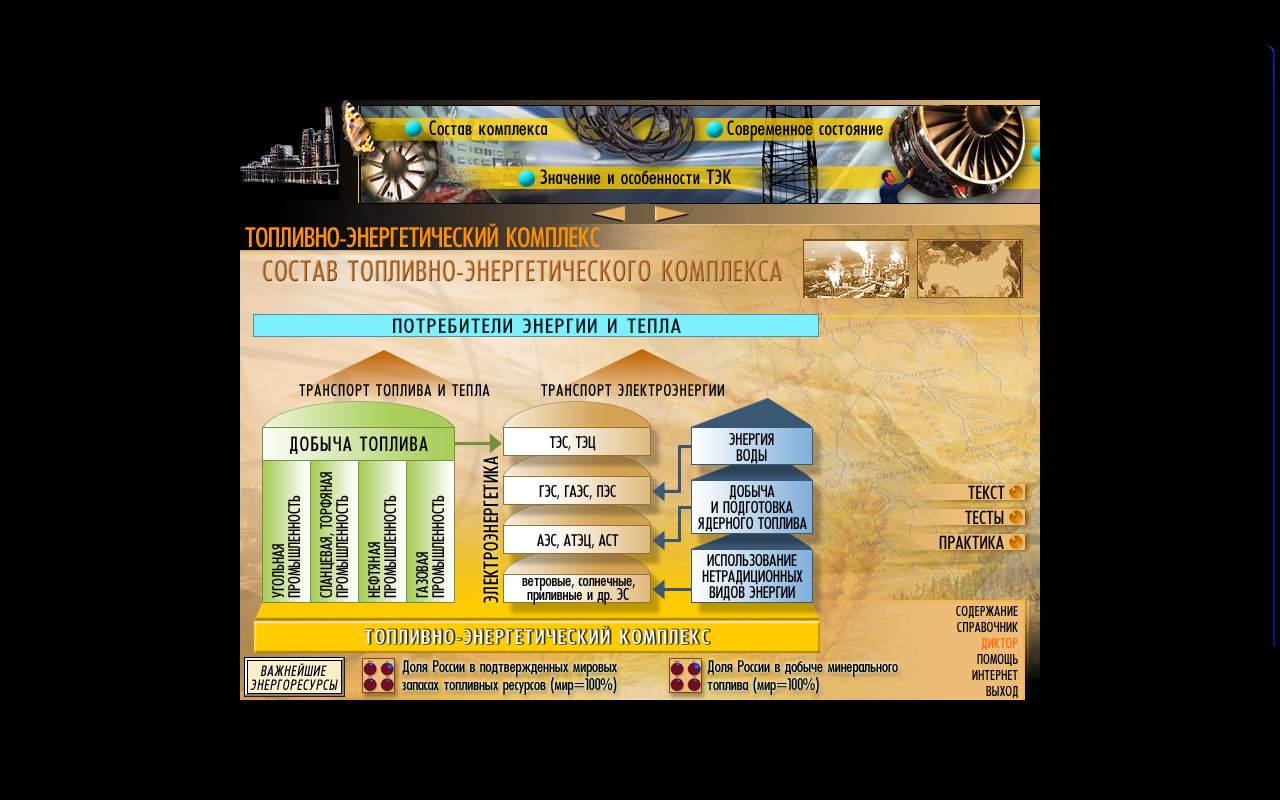 Основные виды добываемого топлива по отраслям промышленности
Топливно-энергетический баланс
ТЭБ – это соотношение  добычи разных видов топлива и выработки энергии (приходная часть) и их использования в хозяйстве (расходная часть)
Виды ТЭБа в России
А. Положительный – приход топлива и энергии выше расхода
Б. Отрицательный – …
В. Сбалансированный – …
Какой баланс в настоящее время формируется в России?
Изменение видов топлива в  составе ТЭКа
1.Какое топливо было основным в начале XIX века и почему?
2. Какой вид топлива во второй половине XIX века стал основным в России? Аргументируйте свой ответ.
3. Что послужило причиной бурного развития нефтяной промышленности?
4. Что сдерживало развитие газовой отрасли до середины XX века ?
Условное топливо (у. т.)
Чему соответствует единица условного топлива?
Какое топливо было взято за основу определения единицы у. т.?
Какое топливо в современной России считается наиболее удобным для потребления?
Как измеряют условное топливо в электроэнергетике?
Почему необходимо учитывать КПД использования вида топлива?
Калорийность топлива
Проблемы комплекса
1. Добыча и производство энергии дорожает. Объясните, почему?
2. Рост затрат на транспортировку. Ваши предложения по объяснению этого явления.
3. Как связана экология и ТЭК?
Можно ли выйти из проблем комплекса без потерь?
Энергосберегающая технология – 38%
Утепление зданий и систем подачи энергии – 50 – 55 млн.т. у.т.(экономии)
Глубокая переработка сырья и энергоресурсов – нефть перерабатывается на 46% в России, а в Японии на 98%
Энергетическая грамотность населения – до 45% потреблённой энергии потрачено в пустую
Самоподготовка
§ 21
Подготовить информацию о видах и способах энергосбережения.
Выбрать тему к конкурсу экологических листовок: «Россия – мой дом», «Спасём природу», «Я и мир вокруг меня». 
Формат А4 – А3. Подведение итогов по взводам и ротам во 2-й четверти.